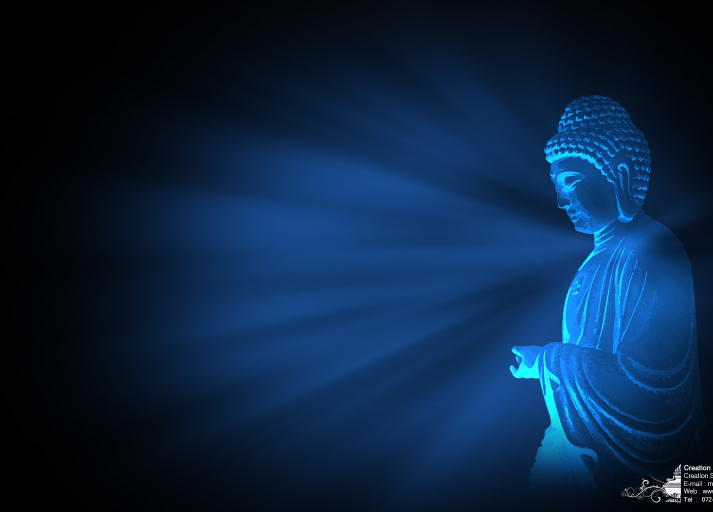 The Life of Siddartha Gautama (Buddha).
Focus.

Why was Siddartha Gautama thought to be special?
To start...

Why do certain individuals become religious leaders?
Give reasons and note down examples of qualities you think religious leaders should have to be good leaders.
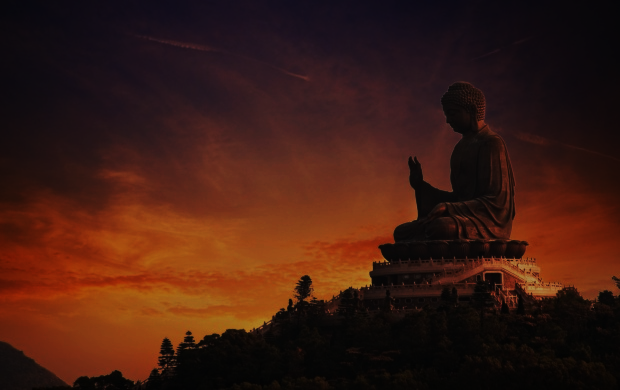 The Life of Siddartha Gautama (Buddha).
Watch and answer...

Watch the video clip from ‘Little Buddha’. 
Note down some of the examples of symbolism of Siddartha’s                         birth shown in the film and explain what this suggests about the                        nature of Siddartha. (17 – 22 mins)
What did the hermit say about Siddartha at his birth celebration?          (24 – 26 mins)
What did the King try to prevent Siddartha from seeing when he went outside the palace for the first time? Why did he do this? (40 – 48 mins)
4.   What did Siddartha learn on witnessing the suffering of the old men, 
       sickness and death? What did he then decide he had to do?
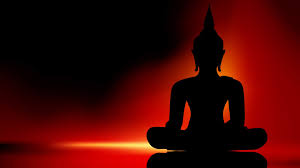 The Life of Siddartha Gautama (Buddha).
Read and answer...
 
1. What was the life Siddartha Gautama was born into like?
2. Why did the king keep Siddartha away from any form of suffering?
3. After seeing the Four Sights, Siddartha embarked on his spiritual journey for the  ‘truth’. How did he do this? Why did this not work?
4. Was does the word ‘Buddha’, mean?
5. What do you think it means to become enlightened?
6. Why is Buddha important to Buddhists? Explain at least 3 reasons for your answer.
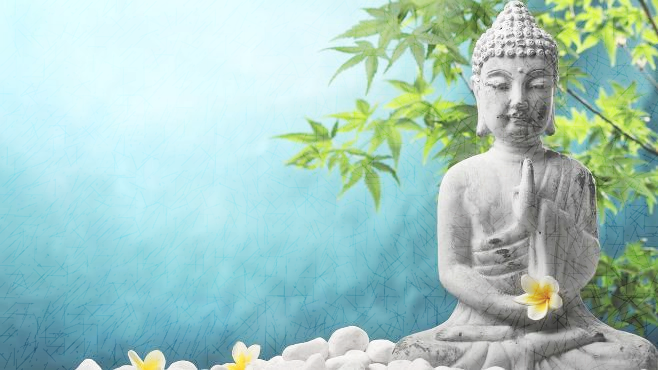 The Life of Siddartha Gautama (Buddha).
The Symbolism of a Buddharupa.
 
Explain the symbolism in the statue of Buddha (Buddharupa).                                               Focus on the following;
 
The tree
The way Buddha is sat
The expression on his face
The long ear lobes
The circle of light around Buddha’s head
The mudra (hand position)

How does this symbolism show the significance of Buddha for Buddhists?